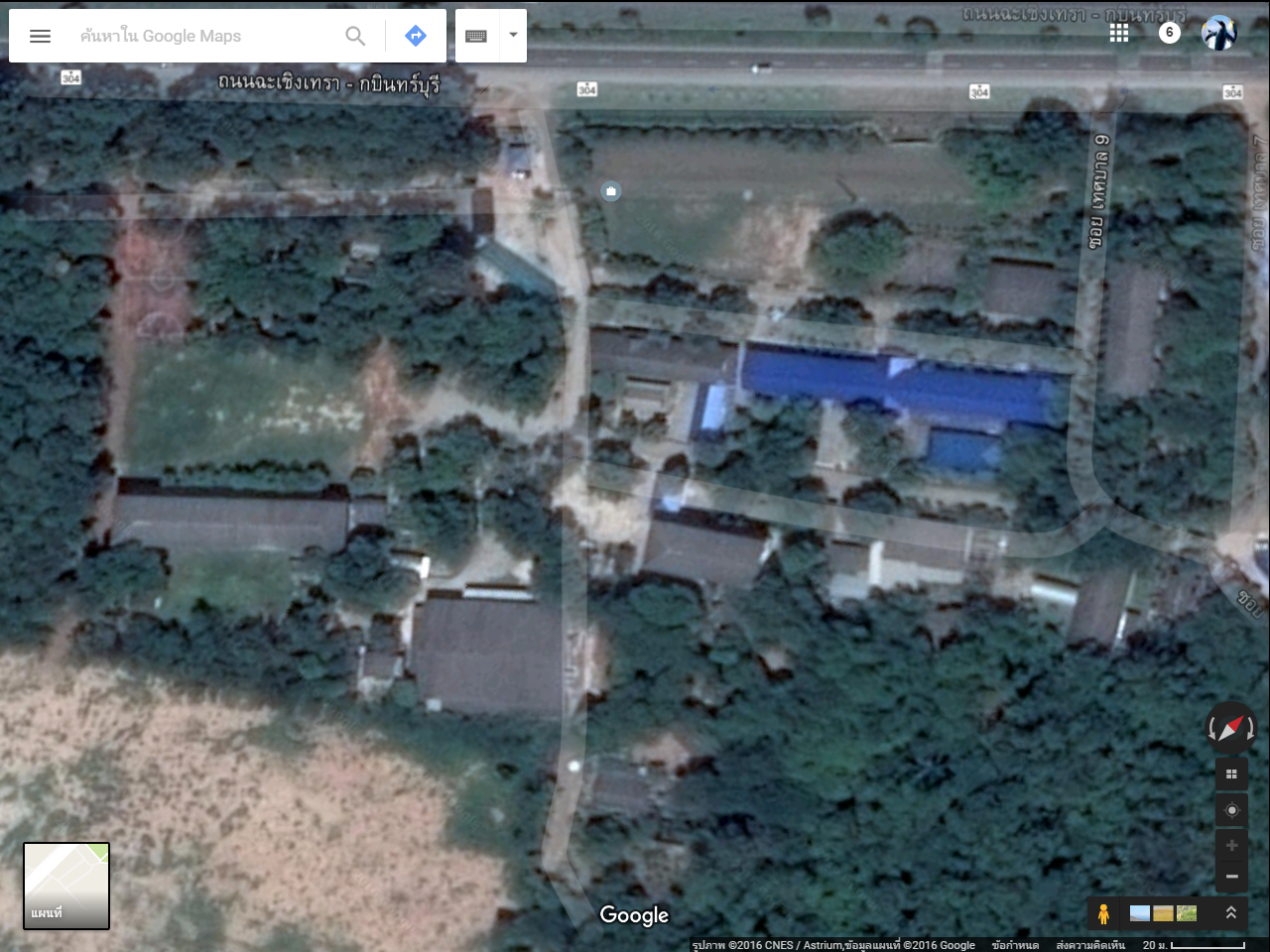 แผนที่โรงเรียนบ้านเขาหินซ้อน(พัฒนาการภาคตะวันออก)
ศาลา
โรงรถ
อาคารเอนกประสงค์
แบบ 017 2525
อาคารนาฎศิลป์
แบบ 008 2515
อาคารเรียนธรรมชาติ
เรือนพยาบาล
โรงรถ
บริเวณก่อสร้าง
สามัญ /336   2518
ห้องพักครู
ห้องลูกเสือ
สปช.2/28
2537
สปช.2/28
2551
สปช.203/26
2525
ห้องพักครู
มัธยม
สปช.2/28
2544
โรงรถ
ร.ย. 304/43   2544
อาคารอนุบาล 3 ขวบ(เทศบาล)
ส้วม
สปช.206/26
2537
ร.ย. 304/43   2544
ร.ย. 304/43   2546
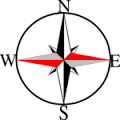 อาคารสวนพฤกษศาสตร์